9 O’Clock Meeting
Nathan Ruffatti
MCR Crew Chief
Friday, Jan 31th, 2025
Since Wednesday…
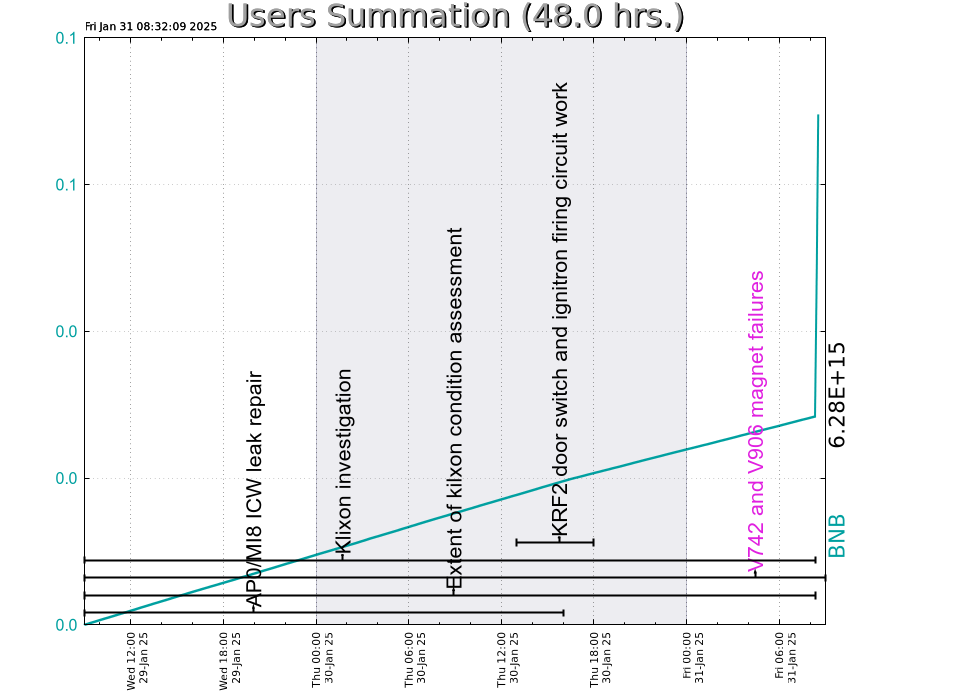 Wednesday:
MI12B access for sump samples


Thursday:
SOLA transformer at bottom of Booster RCC rack failed
USI for AP0/MI8 leak repair completed and approved.  MI mode key unlocked
Work and accesses wrapped up, machines powered and in standby waiting for HEP approval


Friday:
Approval received for HEP beam, Beam to BNB!
2
Ruffatti | 9 O’Clock Meeting
1/31/2025